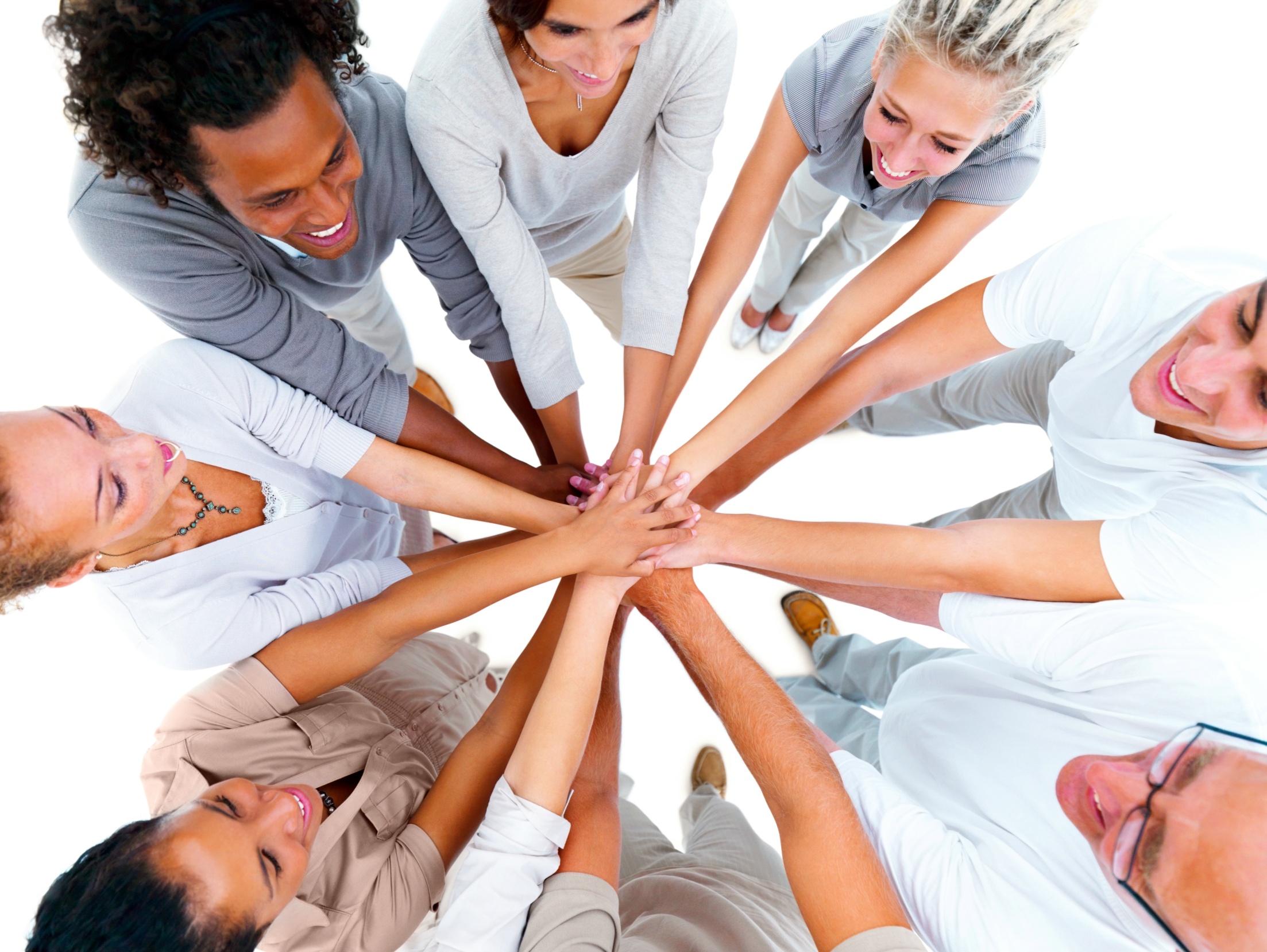 AIM
We are here with the commitment that we will give a good product to the user community
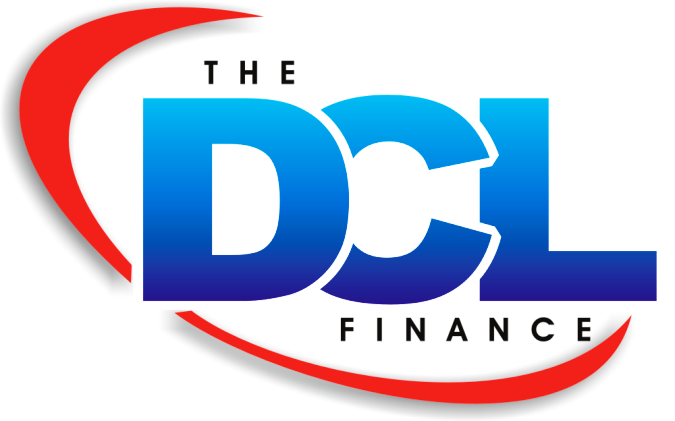 DIGAMBER | FINANCE
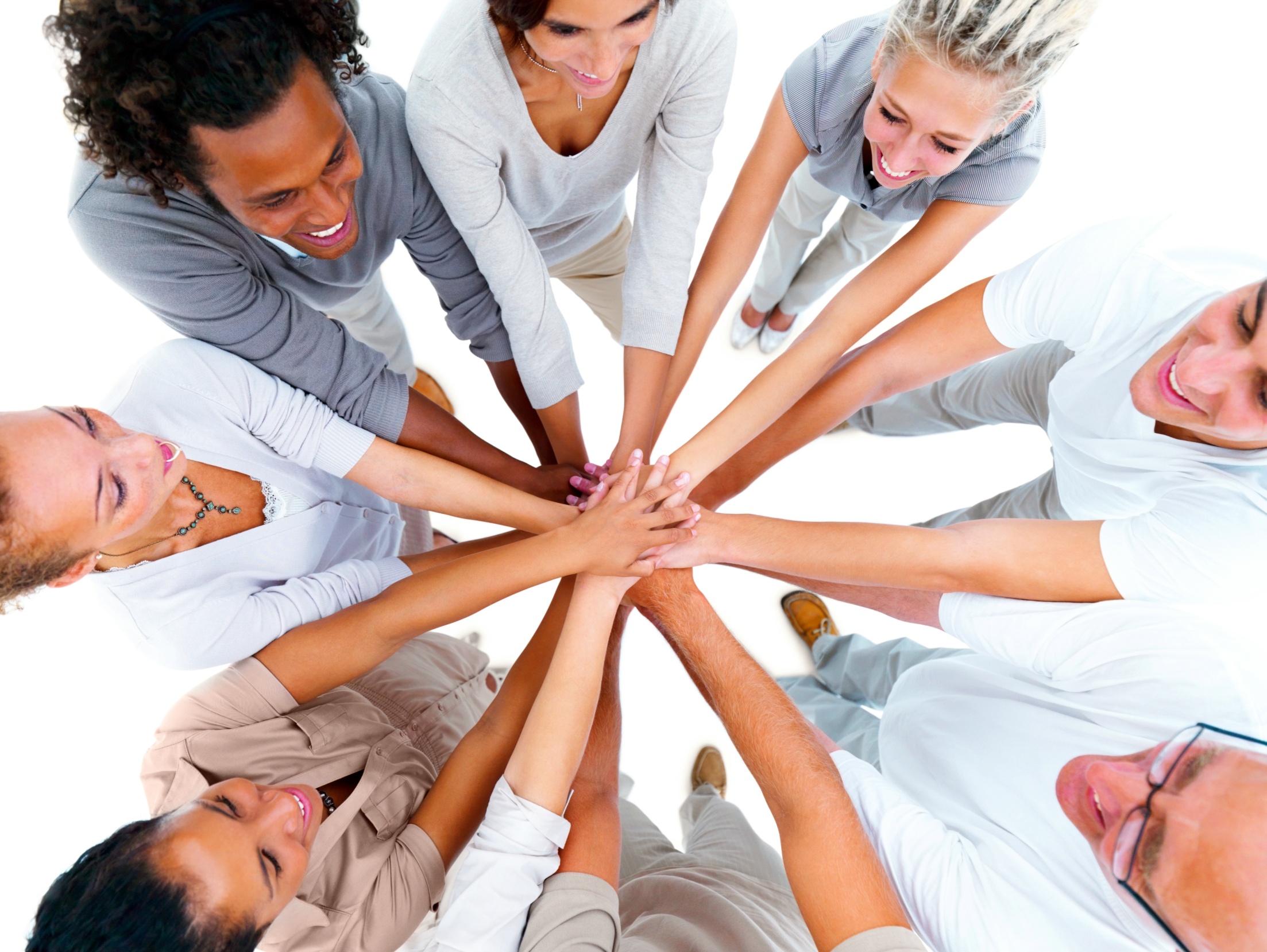 Question ?
To the community
Is Mifos X will be a more than a database application ?
Yes

”I appreciatre this. Definetly  it will be more than this”
		But How?
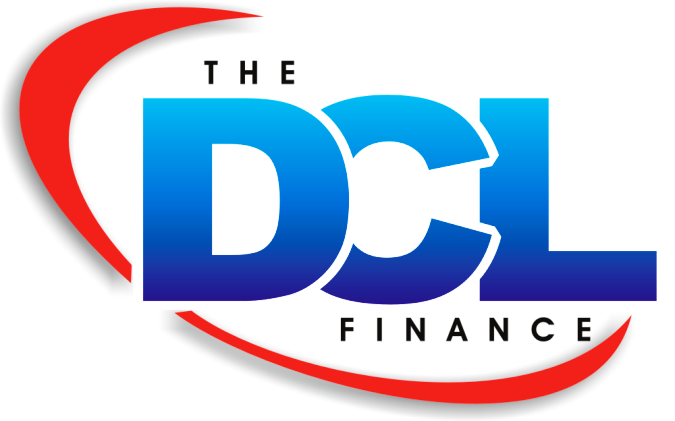 DIGAMBER | FINANCE
Agenda |
Field’s problems, Technical Solution
Is Mifos X is capable for  accounting ?
✓
1
Can we have a dashboard ?
✓
2
Can I manage my database properly?
✓
3
4
Can we have a good reports?
✓
5
Is this application is available on cloud?
✓
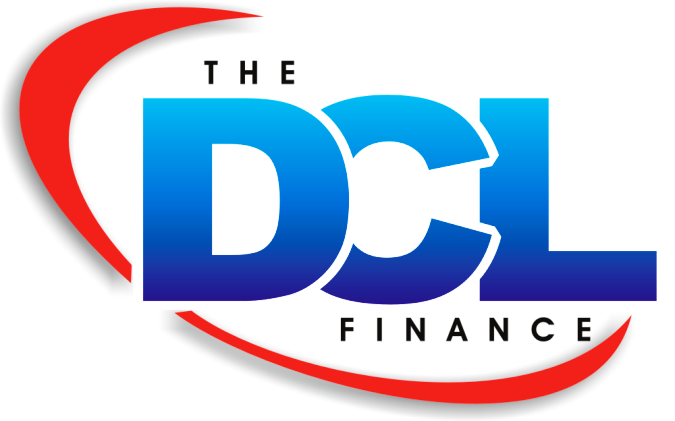 DIGAMBER | FINANCE
Agenda |
Field’s problems, Technical Solution
If any how all my branch staff has been changed  then how the new  one come to know where the center meeting/center is located.
In case of default how can my branch manager identify the client even she is front of him.
1
How Can I confirm that the same amount has been deposited by my Field officer , equals to the amount he collects from the center meetings.
2
3
How can I know that  my field officer done his center meetings on time .
4
How can I know that my Branch Manager has done his physical verification of clients honestly
5
6
7
How can I know that my Branch Manager visits the center meeting regularly.
How can I send the same letter to many or prints an agreement
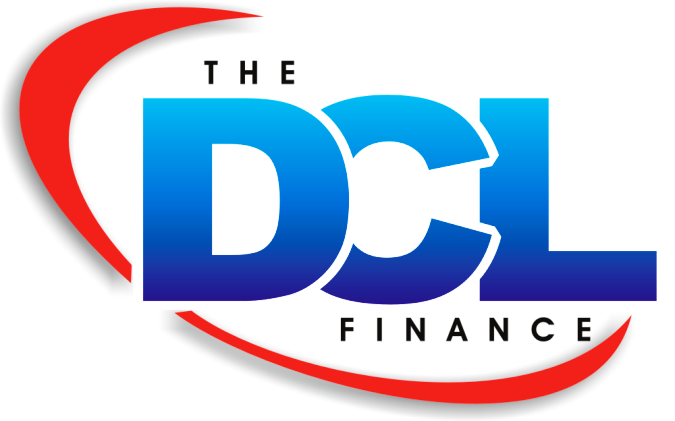 DIGAMBER | FINANCE
Agenda |
Field’s problems, Technical Solution
Words and things are in your everyday life
Mobile
These are very common words and also USE in everyday life.	
Can we merge all these with Mifos X  to find out the solution of my agenda?
Face Book/ Picasa/Instagarm
SMS
Mail Merge
Google Map
GPS
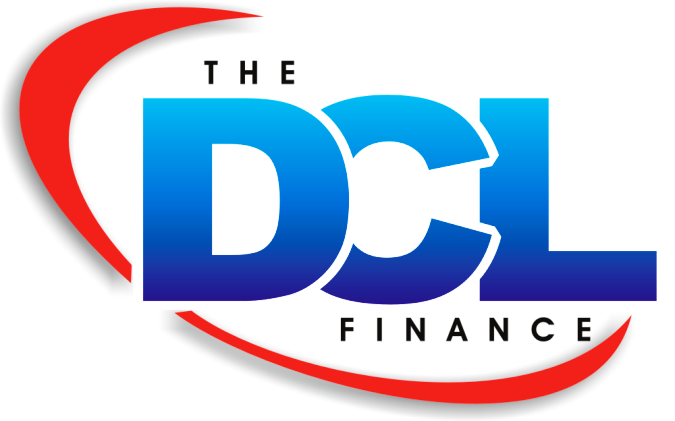 DIGAMBER | FINANCE
Agenda |
Field’s problems, Technical Solution
Mobile
Face book/ Picasa/ Instagram
We can use mobile devices as the solution of all.

We all knows that you are working on that.
Just like a face book  you can upload a photo of a client after GRT or you can upload the  center inspection photo too  upto some extend.

At the time of identifying the client this tool can be more powerful.
1
2
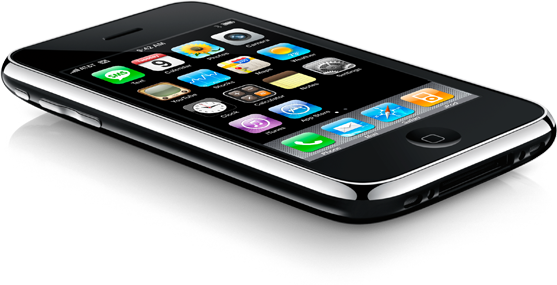 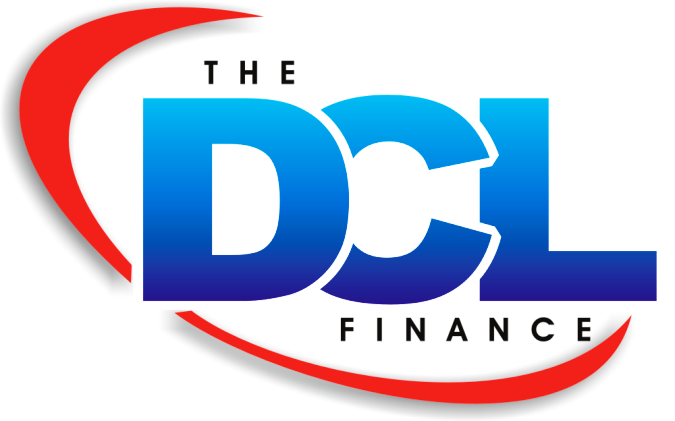 DIGAMBER | FINANCE
Agenda |
Field’s problems, Technical Solution
Short Message Service (SMS)
Google Map
At the time of physical verification vsit of a center  even a client, the BM can draw  a  MAP with the help of google map and save it for future use.
With the help of saved map anyone can go to the center place directly.
This can be a very revolutionary step  towards the go green initiative.
-Generating of e-receipts instead of paper .
-Client can get the actual amount receipt if he pays more and get the receipt of less , the staff fraud can easily traceable.
-It gives you a direct interaction with the client in the field.
An advance feature we may put in Mifos further.
3
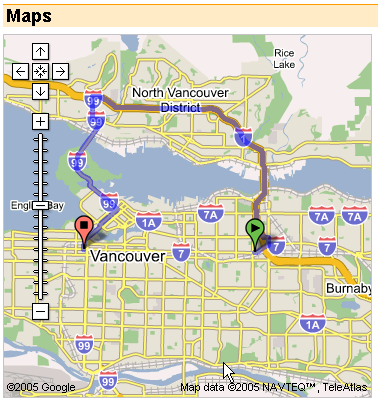 4
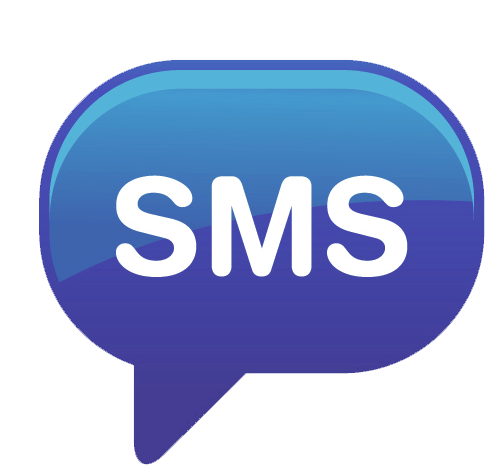 DIGAMBER | FINANCE
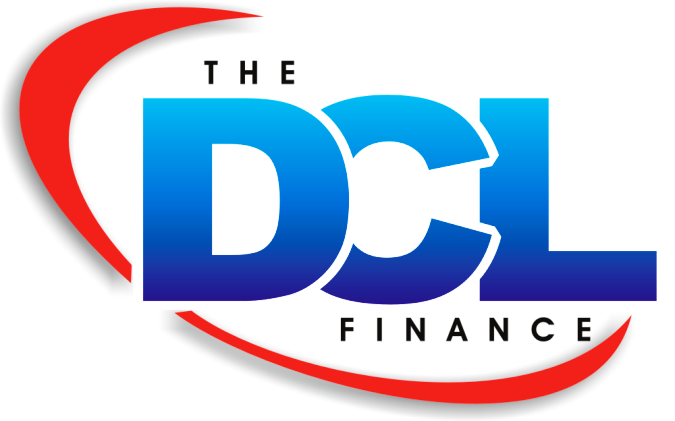 Agenda |
Field’s problems, Technical Solution
Mail Merge
Global positioning system (GPS)
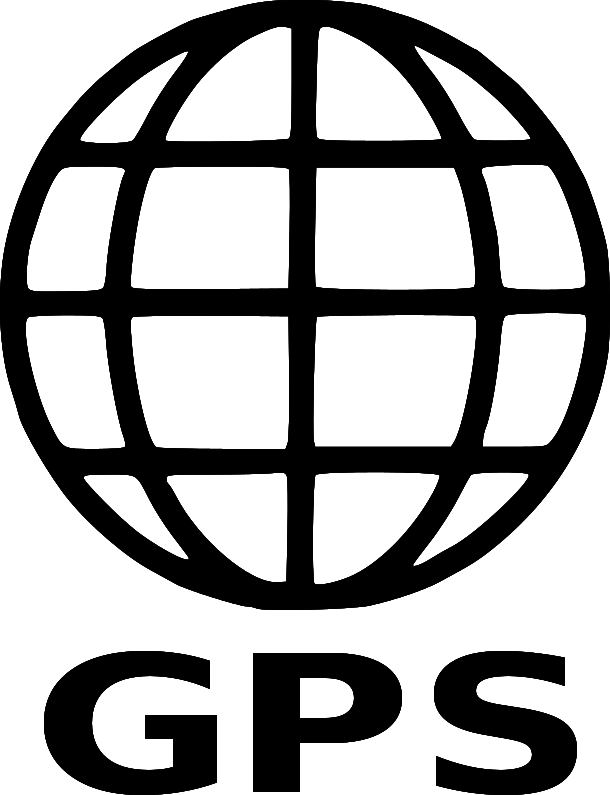 We can use a mail merge facility to generate a letters in own language. 
Also we may put the data field into any template like an agreement etc and get a print out of the same, saves time and a cost too. 
It increase the scalability of any institution.
5
6
This is a very common feature now a days with the help of this :-
We can check the actual position at the time of repayment received.
When they upload photo a stamp can tells the actual location.
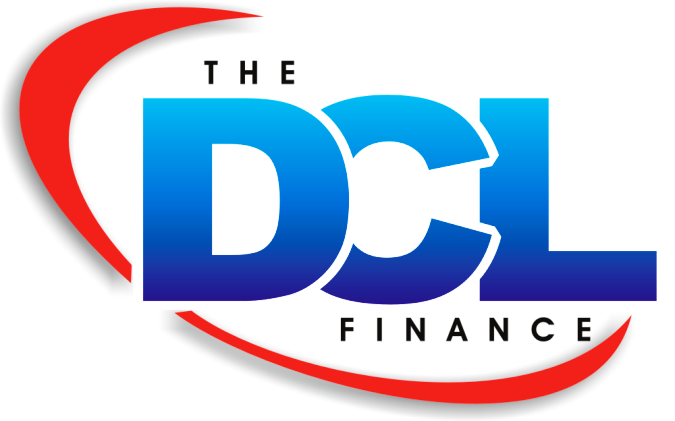 DIGAMBER | FINANCE
Questions …
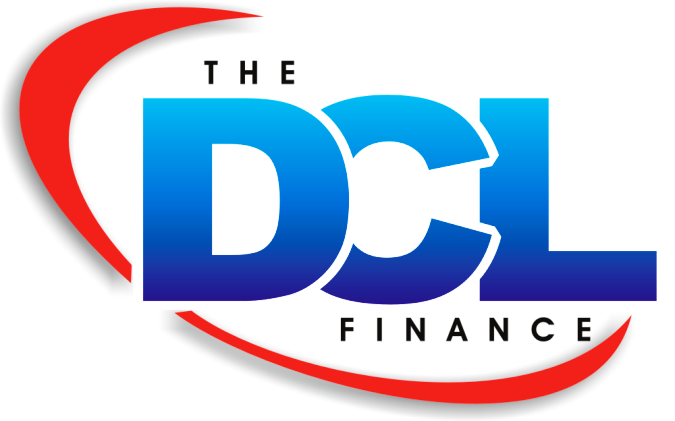 DIGAMBER | FINANCE
THANK YOU!
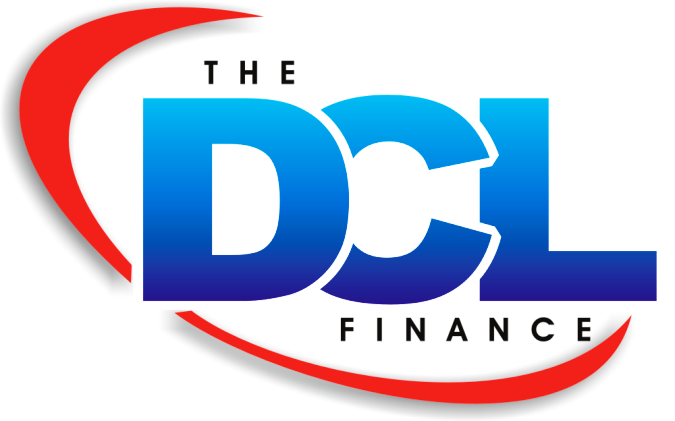 DIGAMBER | FINANCE